Västmanlands Tv-pucklag2009Fagersta 13 jan
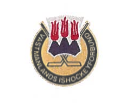 Agenda
12:00 Samling, Välkomna till camp 3
Presentation av ledarna
Regler, budord & förväntningar
12:45 gemensam uppvärmning
13:30-14:45 isträning
Mat (egen matlåda)
15:30 Match( 2x20 min)
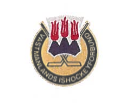 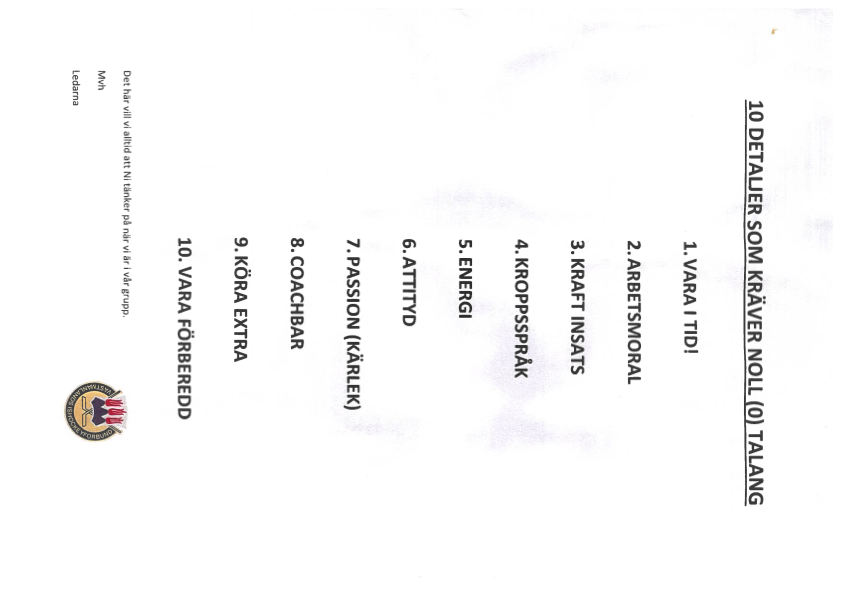